Covoiturage en hauts de France
Constitution espace Géo2France
Ordre du jour
Rappel contextuel 
Calendrier 
Champs du référentiel
Constitution Géo2France 
Suites
Rappel contextuel
Obligation LOM -> art L115-2 : 
Obligation EU : directive Européenne : MultiModal Travel Information Services
Fourniture des données mises aux normes et mises à jour par l’intermédiaire du PAN

Solution mixte adoptée lors de la réunion du 29/06/21 
Référentiel régional via Géo2France 
PAN 
Solution technique : pas de double saisie : 
PAN + Géo2France interconnecté avec MAJ régulière
Objectif : Bâtir le référentiel régional 
Référentiel régional =
Champs du PAN
Champs optionnels supplémentaires permettant une meilleure compréhension de l’existant 

Bénéfices : 
Maîtrise de la donnée : contributeur / choix type de données
Connaissance plus riche : champs complémentaires
Aide à la construction de schémas locaux / contrats opérationnels de mobilité etc.
Calendrier
Juin 2021 : orientation du groupe 
Octobre 2021 : référentiel adopté / Construction outil Géo2France 
Premier trimestre 2022 : premiers travaux bassins de mobilité / contrat opérationnel de mobilité
Champs complémentaires
Bâtir espace sur Géo2France pour : 
Alimenter le référentiel régional
Alimenter le PAN
Travaux à l’échelle des bassins de mobilité 
Reprise de l’ensemble des champs du PAN
Compléments proposés par le groupe : cf.sondage 
Résultats :
10 réponses
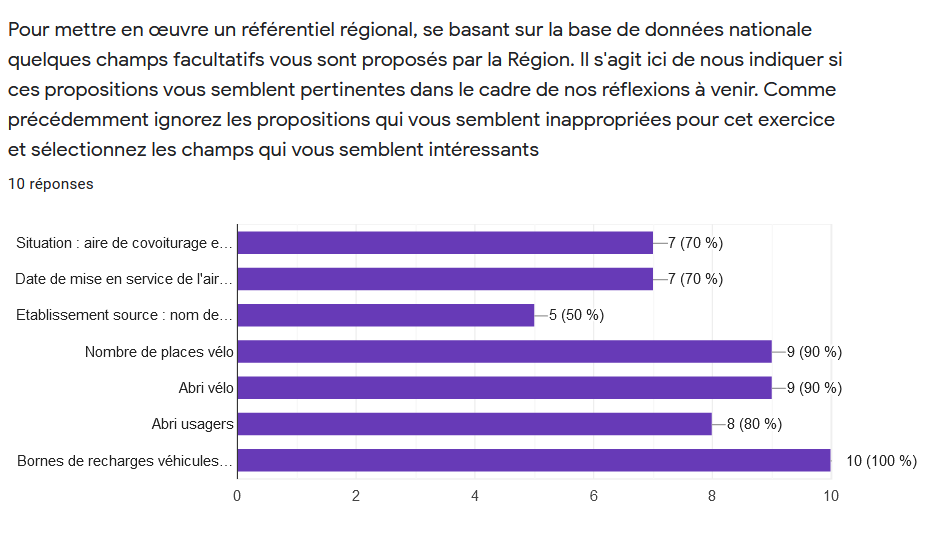 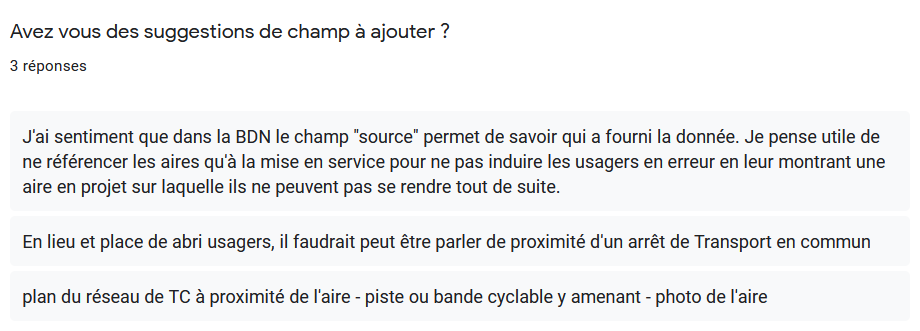 Constitution groupe geo2france
Proposition : administration du groupe Géo2France par Départements et Syndicats mixtes 


Administrateurs : suggestions? 
Contributeurs : EPCI / communes etc.
Type de données acceptées : aire de covoiturage publiques / privées / autostop organisé / lignes de covoiturage
Suites
Comité technique semestriel?
Suivi et actualisation des données : garants? 
Appui sur bassins de mobilité et différentes instances de gouvernance
Merci de votre attention et de votre participation